Session 4
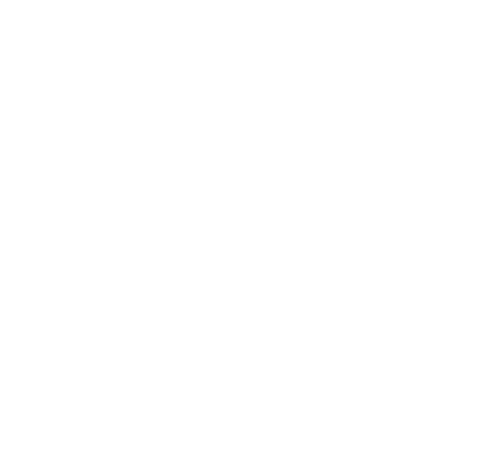 Equipment/preparation needed for the lesson
Check that sound and videos are working on your teacher’s computer and not blocked by your provider (videos are hyperlinked to a screenshot of the video for each of the sections).

Teacher needs to have scanned a student idea for a product and their branding to go on slides 6 and 19.

Students could have computer access for the game on slide 25 or this could be played as a class on the teacher’s computer/board. The game is archived, so cannot be accessed directly from the PowerPoint.
Intellectual property
Patent =
Copyright =
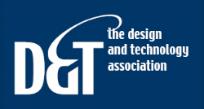 What is Intellectual Property?


What are the four types of IP?



What is the IPO?
e.g.
e.g.
How is the electric toothbrush protected?
How could you protect your product?
Trade marks =
Registered designs =
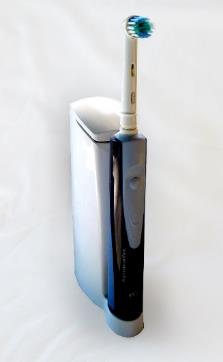 e.g.
e.g.
Intellectual Property
Patent = protects how something works, what they do, what they made of and how they are made.
Copyright = protects art, literature, photography, music, films, TV and radio broadcastings, databases, software.
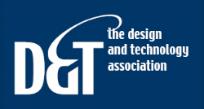 What is Intellectual Property?
Intellectual property protects creations and inventions.

What are the four types of IP?
Patents
Copyright
Trade marks
Registered designs

What is the IPO?
The Intellectual Property Office (IPO) is the official UK government body responsible for intellectual property (IP) rights .
Lasts for the life of the creator plus 70 years
No formal registration required
To protect your work, place the copyright symbol and the year you made it
Lasts for up to 20 years
Lets inventors profit from their inventions
Inventions must be kept confidential for them to be patentable
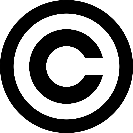 e.g.
Harry Potter books, music CDs.
e.g. 
Cats’ eyes, Dyson fan, mobile phones.
How is the electric toothbrush protected?
How could you protect your product?
Trade marks = protects a logo/word/shape/colour/sound.
Registered designs = protects the look and appearance of a product e.g. a surface pattern.
The look/ appearance protected by design rights
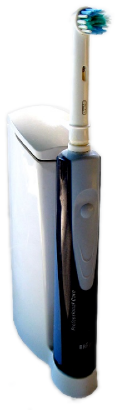 The technology protected by the patents
Lasts for life providing renewed every 10 years
Identifiable with 

Things that could not be trade marked:
Words that describe directly what you sell e.g. Really Fab Haircuts
Words that are customary in your trade e.g. Four by Four
Lasts for up to 25 years but needs to be renewed every five years
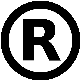 e.g.
Cushion covers, jewellery design, the shape of a product e.g. a shampoo bottle.
TV adverts by copyright
The brand name protected by trade mark rights
e.g.
Cadburys, HP Sauce, Haribo, Vimto, Pritt Stick.
[Speaker Notes: An example filled in worksheet.]
Session 4
Inspiring innovation
Learning Objectives:

To be able to identify the different forms of intellectual property
To apply this knowledge to your own product
Keywords:
Copyright
Trade mark
Patent
Registered design
IPO
So I had an idea…
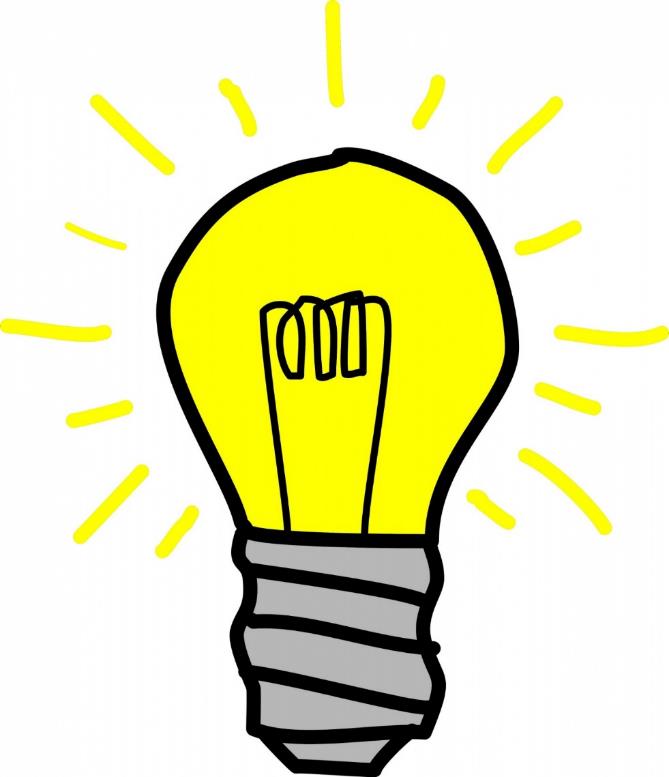 Idea =
Scan of one of the pupil’s ideas from the previous lesson and insert here!
Teacher talks about the idea as if it were their own and how fabulous they think their idea is…
[Speaker Notes: Teacher to scan one of the pupil’s ideas and claim it as their own…  wait for the reaction from the room!!!]
How did you feel?
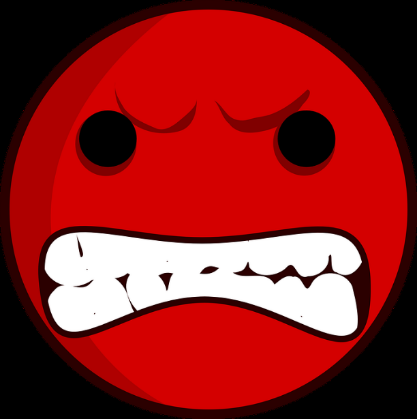 How could you stop other people from stealing your ideas and claiming them as their own?
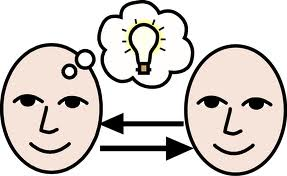 [Speaker Notes: This question could lead to discussions depending on what pupils know about patents, copyright, trademarks and designs.

Images:
Red face - https://cdn.pixabay.com/photo/2013/07/13/09/38/smiley-155846_960_720.png]
What is Intellectual Property?
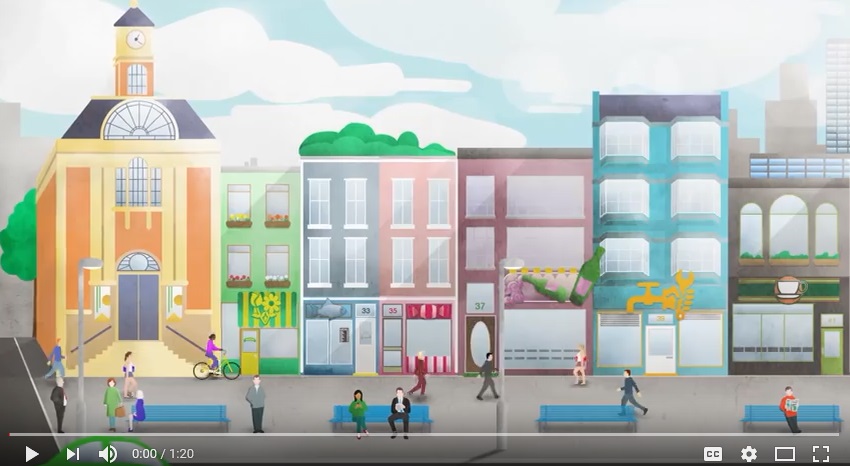 [Speaker Notes: Photo is hyperlinked to https://www.youtube.com/watch?v=AYiXTKbdNr4 
An alternative video from Durham University is available at: https://www.youtube.com/watch?v=EQsZf2G4Sdc]
Patents
What are these?
Patents
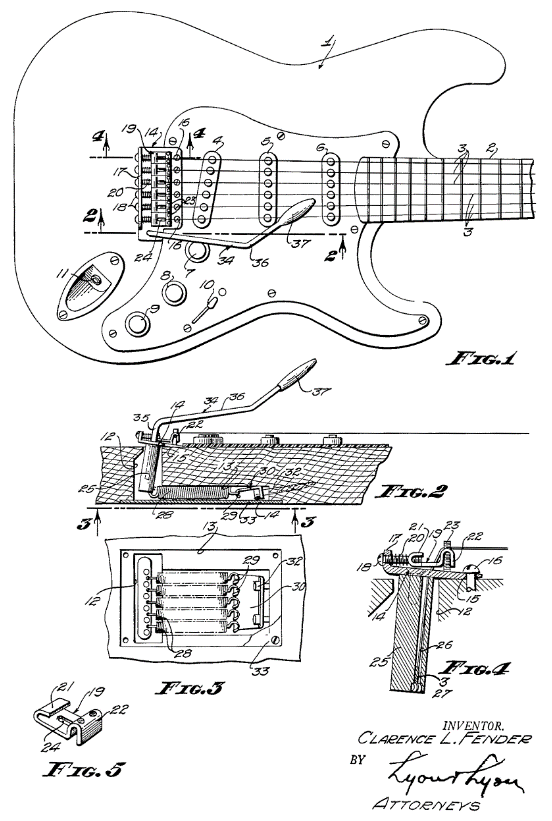 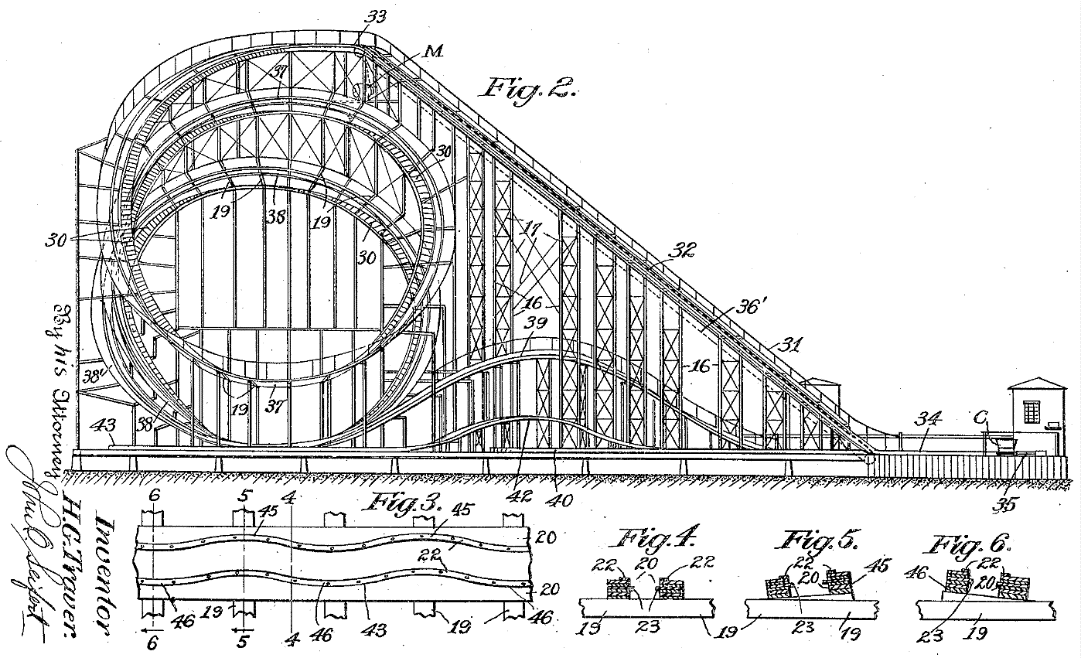 [Speaker Notes: Images: Public Domain
Harry G. Traver: Cyclone roller coaster patent
Fender: Tremolo Patent Diagram for Fender guitar]
Patents
Do I need a patent?
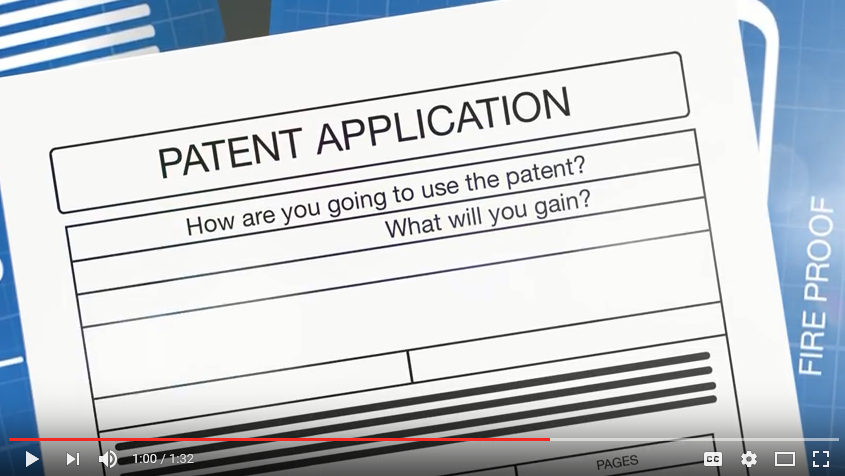 [Speaker Notes: Link to video:
https://www.youtube.com/watch?v=4sCMwbNuWqA]
Patents
Patents
Protects something that can be made or used; it must be new and inventive (not just a simple modification to something that already exists).
Lasts for up to 20 years
Lets inventors profit from their inventions
Inventions must be kept confidential for them to be patentable
Patents
There is product on the road that has a patent – what do you think it is?
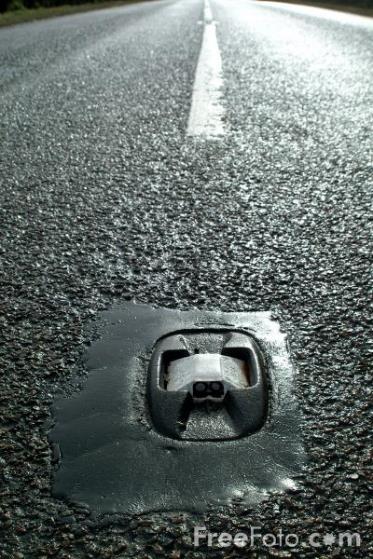 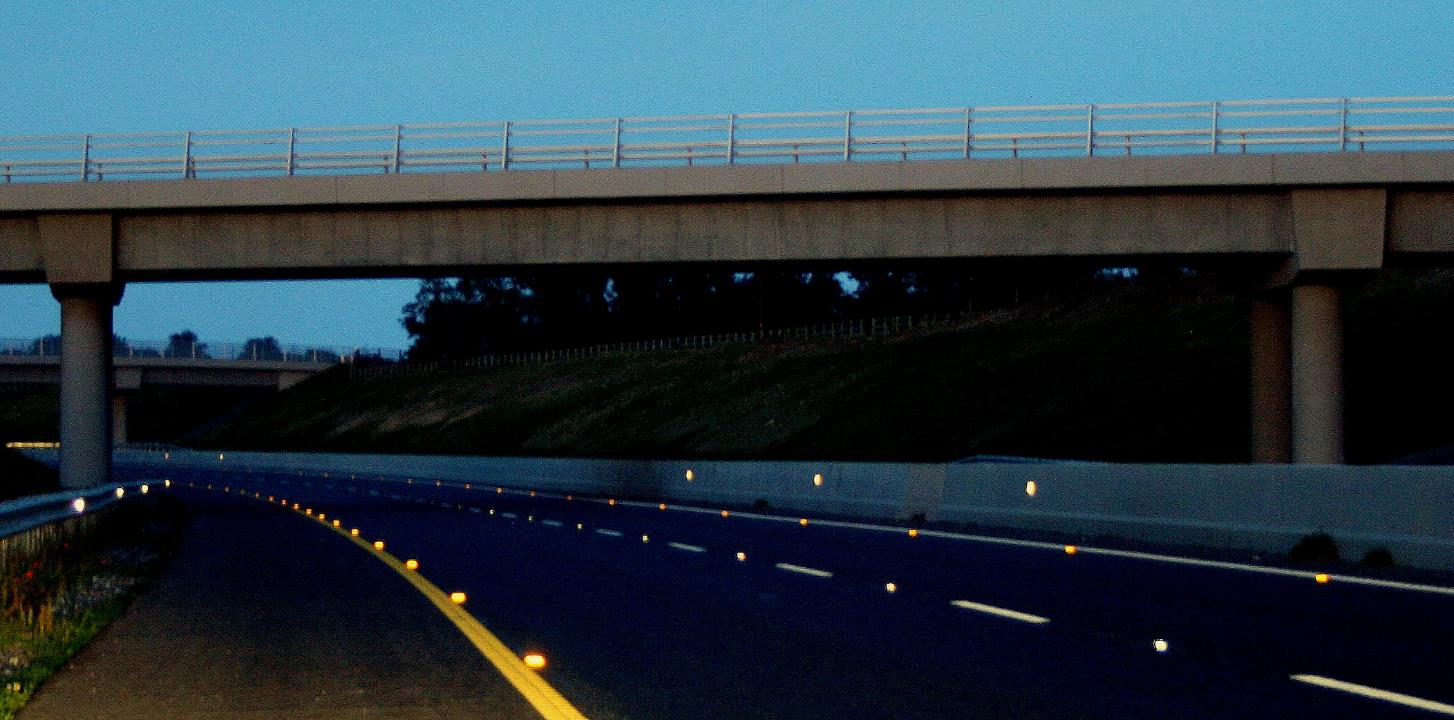 [Speaker Notes: Images:
Road- https://upload.wikimedia.org/wikipedia/commons/4/43/M9_motorway_Carlow_Ireland_catseyes.jpg 
Cats eye - freefoto.com]
Patents
What in this room might have patents?
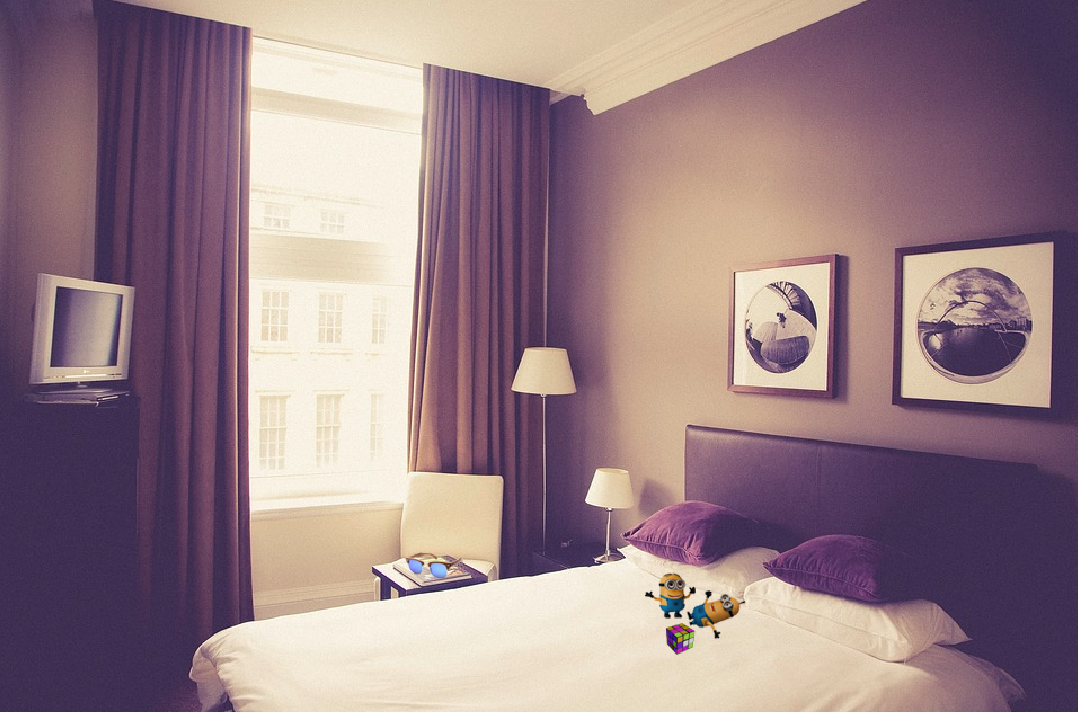 Patents
Some patents may not be easy to see
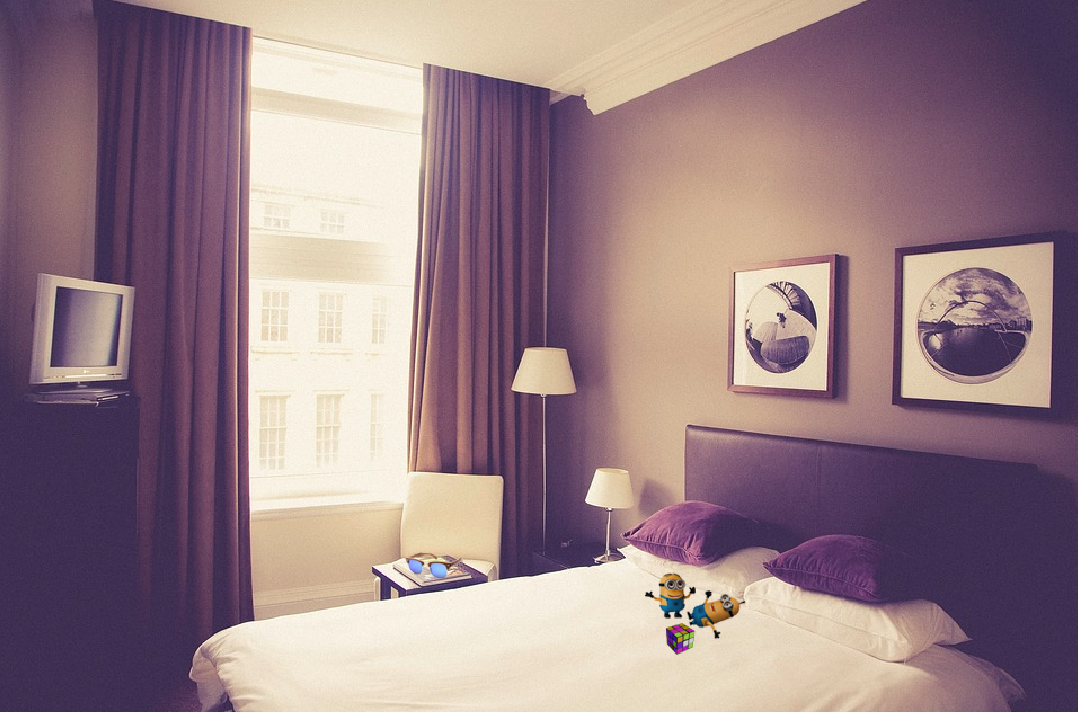 Curtain tracking
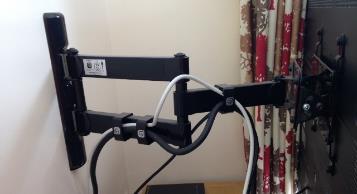 TV brackets
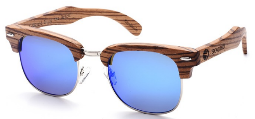 Toys
Sunglasses
What if your invention is similar to something which has been done before?
Patents
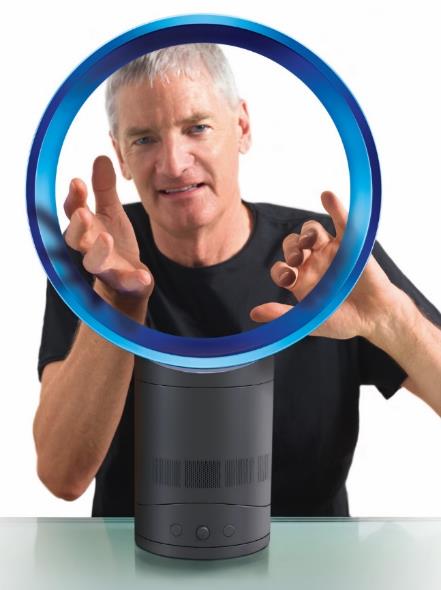 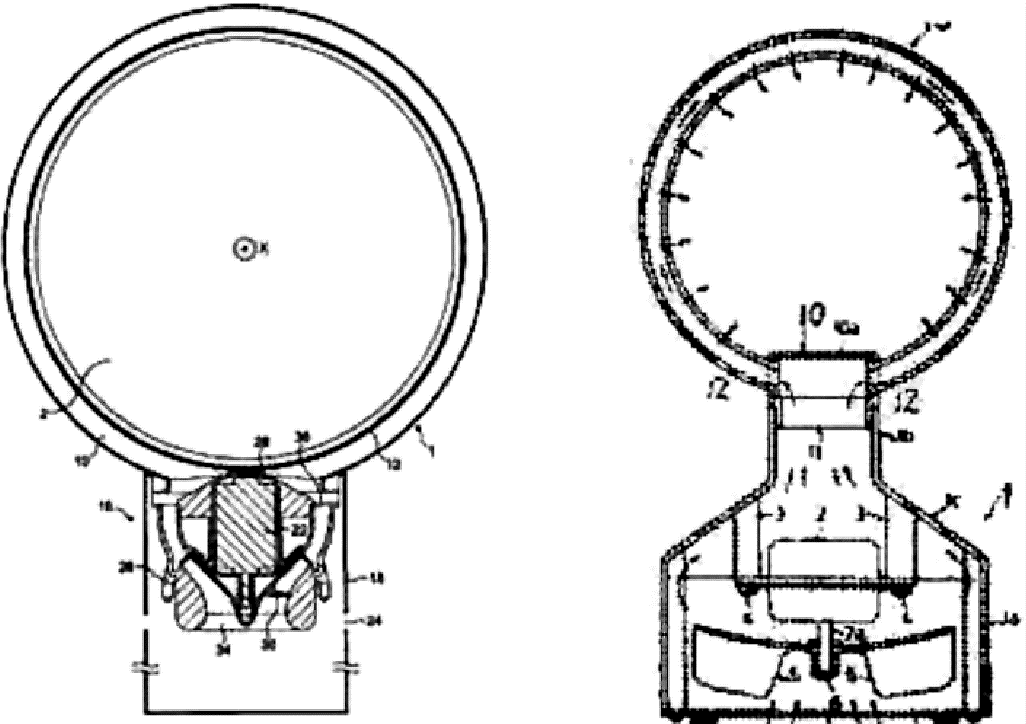 Dyson patent 2009
Tokyo Shibaura patent 1981
According to publicly available documents, a product similar in appearance to the Dyson desktop fan from 2009 was apparently disclosed in a Japanese patent document in 1981.
The UKIPO took the view that it was similar to Dyson’s invention, noting that although patents expire after 20 years, they cannot be re-submitted by someone else unless there has been an improvement which is patentable.
Dyson secured their patent by highlighting to the IPO key technical features included in their product, such as the Coanda surface that creates a smooth and powerful blast of air to the user.
[Speaker Notes: Images
Public Domain; www.Dyson.com 
http://www.telegraph.co.uk/technology/news/6377644/Dyson-fan-was-it-invented-30-years-ago.html]
Trade marks
Trade marks
What is a Trade Mark?
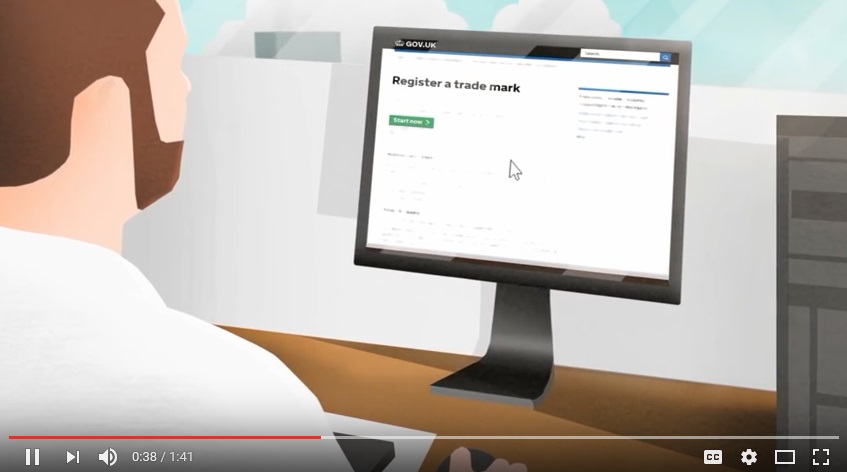 [Speaker Notes: Photo is hyperlinked to https://www.youtube.com/watch?v=_CM9-4Qrj3I]
Trade marks
Trade marks
Protects a logo/word/shape/colour/sound
Lasts for ever providing it is renewed every 10 years (first trade mark in the UK was registered in 1876 and is still alive today)
Identifiable with a
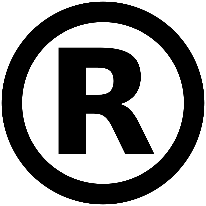 What would not count as a trade mark?
Words that describe directly what you sell e.g. Really Fab Haircuts.
Words that are customary in your trade e.g. Four by Four.
Words that are not distinctive to one business e.g. Putting Customers First
Use of specifically protected emblems e.g. the Olympic logo.
Pornographic/taboo words.
[Speaker Notes: Images:
Registered trademark symbol - https://upload.wikimedia.org/wikipedia/commons/thumb/2/2b/RegisteredTM.svg/1024px-RegisteredTM.svg.png 
Red cross - https://cdn.pixabay.com/photo/2013/07/13/10/33/cross-157492_960_720.png]
Trade marks
What trade marks can you see inside this cupboard?
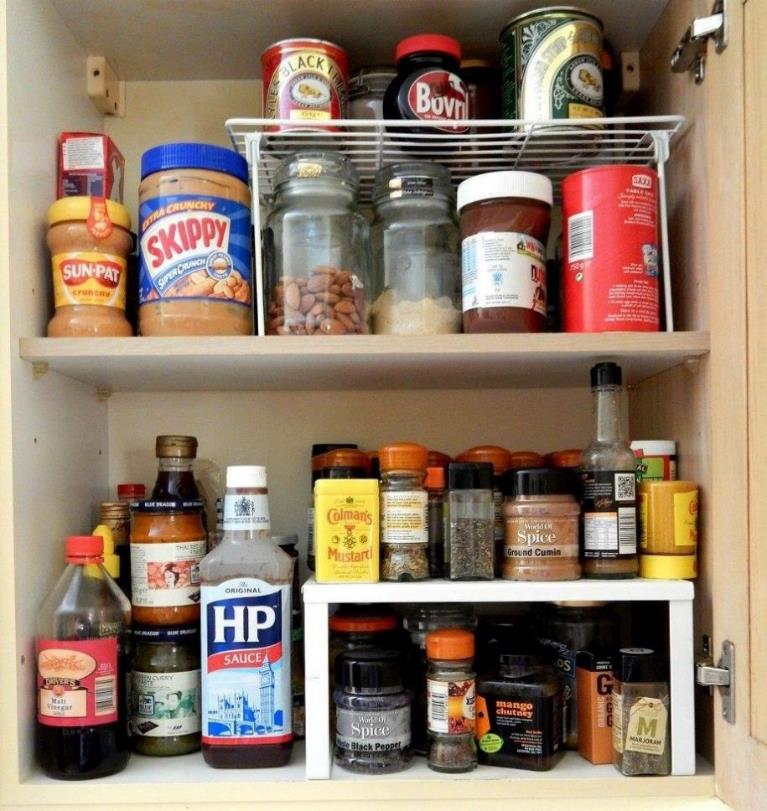 Trade marks
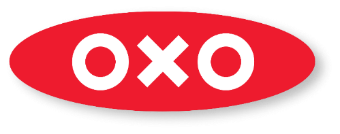 Did you spot these?
The majority of branded products will be trade marked.
Which other ones are there?
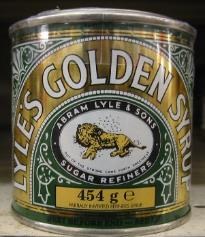 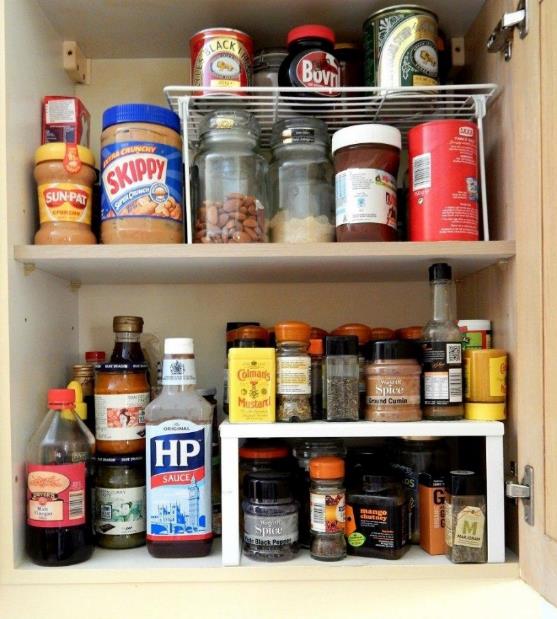 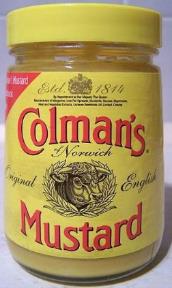 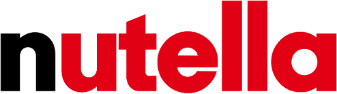 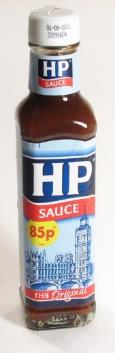 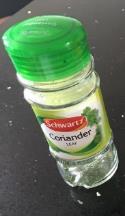 [Speaker Notes: Images:
HP sauce - https://c1.staticflickr.com/4/3323/4578993380_cb0caa774b_b.jpg 
Golden syrup - https://upload.wikimedia.org/wikipedia/commons/thumb/2/20/Lyle%27sGoldenSyrup.jpg/518px-Lyle%27sGoldenSyrup.jpg 
Nutella - https://upload.wikimedia.org/wikipedia/commons/thumb/8/8a/Logo_Nutella.svg/2000px-Logo_Nutella.svg.png 
Oxo - https://upload.wikimedia.org/wikipedia/commons/thumb/2/23/OXO_logo.svg/2000px-OXO_logo.svg.png]
Copyright
Copyright
Have you ever…
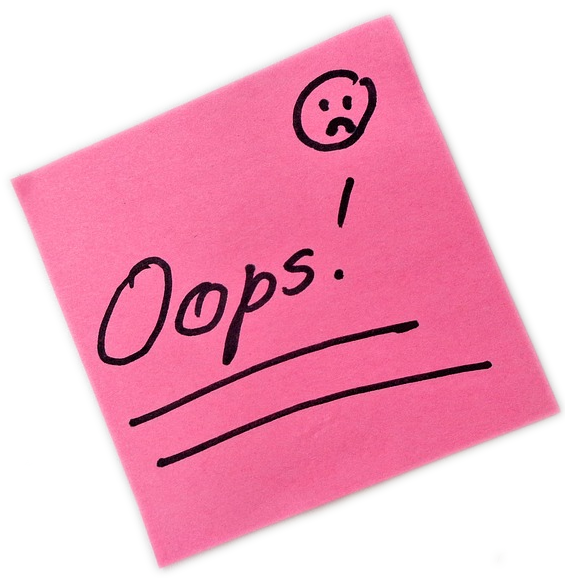 Printed off a picture off the internet
Downloaded music illegally
Videoed/filmed something off the TV screen
Taken a picture of a chapter from a book
Taken a picture of the screen in a cinema
Copied a CD
[Speaker Notes: FOCUS ON THIS SLIDE
Image:
https://upload.wikimedia.org/wikipedia/commons/4/4a/Prison_Bars_%285997920696%29.jpg]
Copyright
What would happen if you were caught?
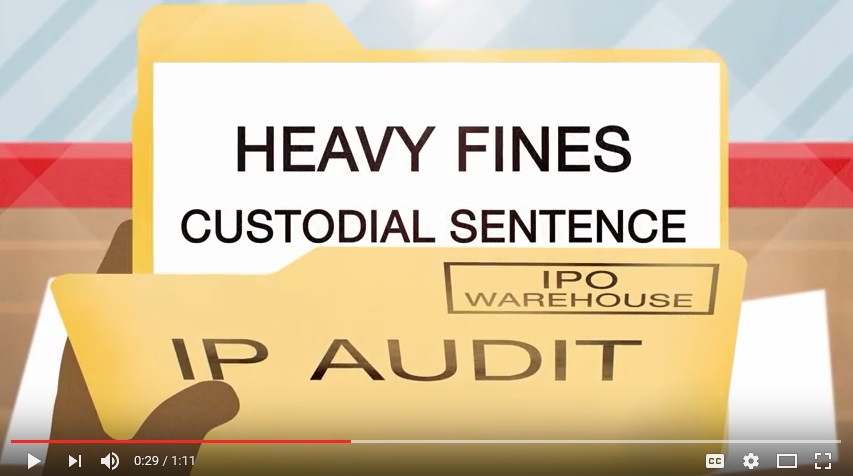 [Speaker Notes: Video link - https://www.youtube.com/watch?v=de5R71fXq4Q]
Copyright
What is Copyright?
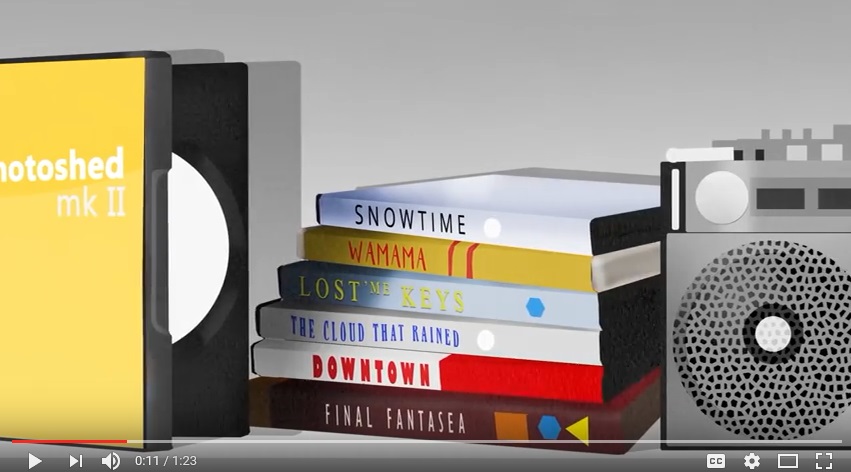 [Speaker Notes: Photo is hyperlinked to https://www.youtube.com/watch?v=dXfdhKqK258  
There is a Copyright Quiz archived at: http://webarchive.nationalarchives.gov.uk/20140512142416/http://www.copyrightsandwrongs.nen.gov.uk/ipr-and-copyright/ipr-and-copyright-quiz?controller=question&task=show&quiz_id=29&qid=17]
Copyright
Copyright protects celebrities’ and cartoon characters’ images on products
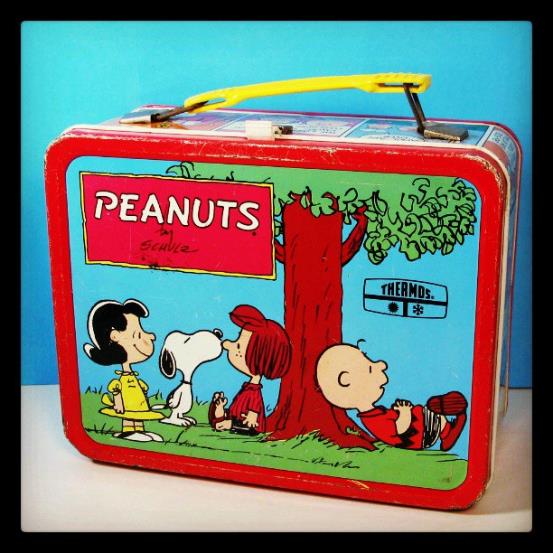 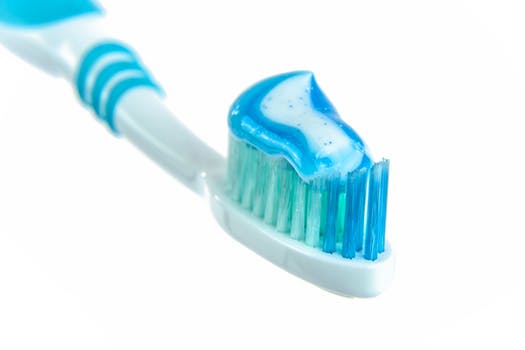 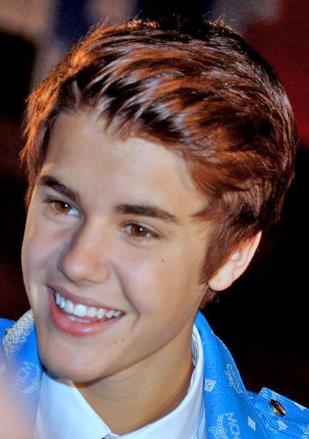 Justin Bieber branded toothbrushes
Peanuts branded lunch box
[Speaker Notes: Images:
Lunchbox - https://c1.staticflickr.com/4/3752/9191252515_5e9964416f_z.jpg  
Justin Bieber - https://commons.wikimedia.org/wiki/File:Justin_Bieber_NRJ_Music_Awards_2012.jpg]
Copyright
Copyright
Protects the following:
Literature
Art
Films
Photographs
Databases
Music
Dramatic works
Sound recordings
Software
Radio and television broadcasting
Lasts for the life of the creator plus 70 years
No formal registration required
To protect your work, place the copyright symbol and the year you made it
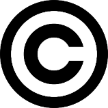 [Speaker Notes: Copyright symbol - https://cdn.pixabay.com/photo/2012/04/12/19/42/copyright-30343_960_720.png]
Copyright
Creating money from copyright…
In 1929, J.M. Barrie gifted all of the rights to Peter Pan to Great Ormond Street Hospital. This enables GOSH to charge a royalty fee every time a performance of Peter Pan is staged, a film made or a book published, which creates a fantastic source of income for the hospital.
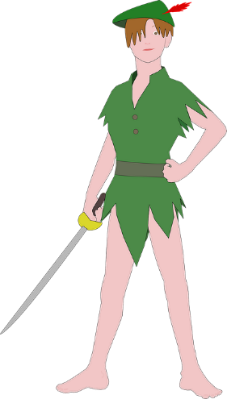 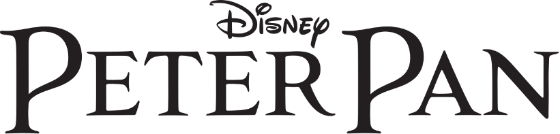 [Speaker Notes: Images:
https://cdn.pixabay.com/photo/2012/04/13/01/19/peter-pan-31644_960_720.png 
https://upload.wikimedia.org/wikipedia/commons/thumb/c/c2/Peter_Pan_Logo_Black.svg/1280px-Peter_Pan_Logo_Black.svg.png]
Registered designs
Registered designs
Registered designs
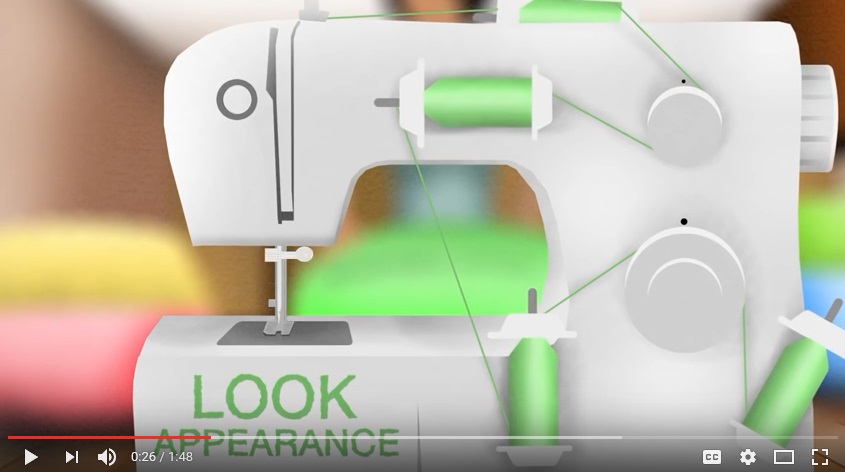 [Speaker Notes: Video link - https://www.youtube.com/watch?v=orFnFEzV5ic]
Registered designs
Registered designs
Protects the look and appearance of a product e.g. a surface pattern.
Lasts for up to 25 years but needs to be renewed every five years.
Registered designs
So what would have happened if you had sorted out your IP and I had stolen your ideas?!
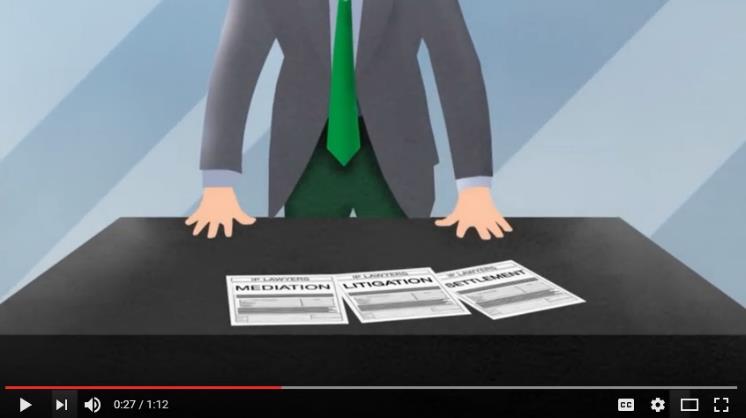 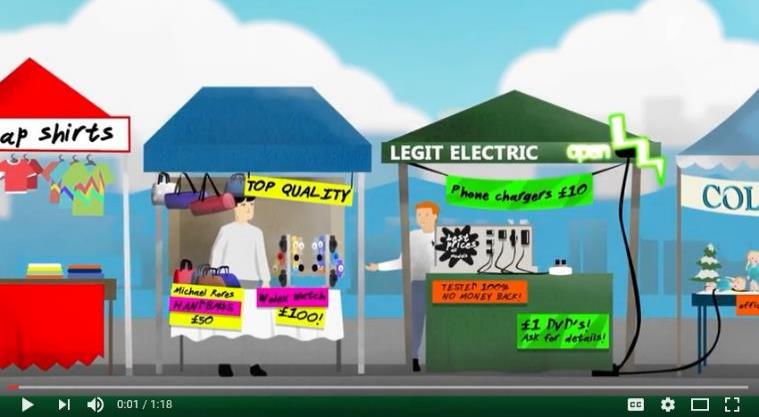 [Speaker Notes: Video links:
Left - https://www.youtube.com/watch?v=zrFGUSELtxc  
Right - https://www.youtube.com/watch?v=9hS2kTGKXRM]
Are your ideas protected outside of the UK?
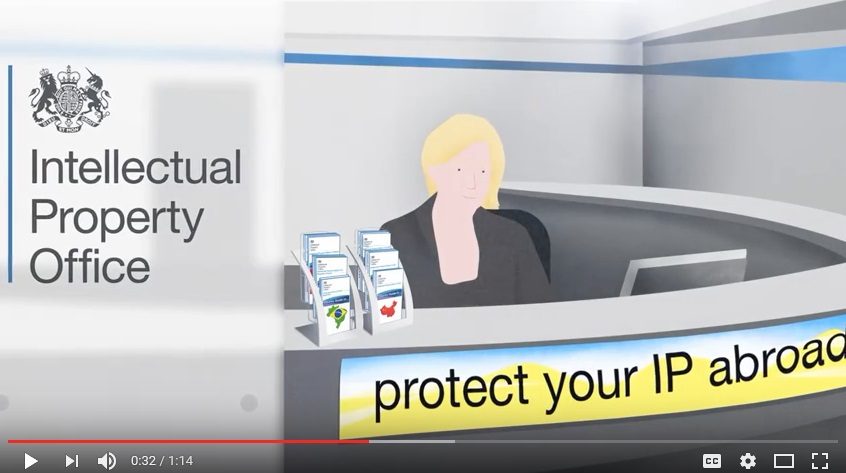 [Speaker Notes: Video link: https://www.youtube.com/watch?v=87M8l27ECRE]
Which IP rights might an electric toothbrush need?
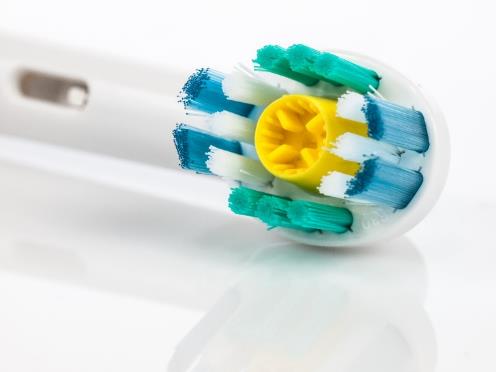 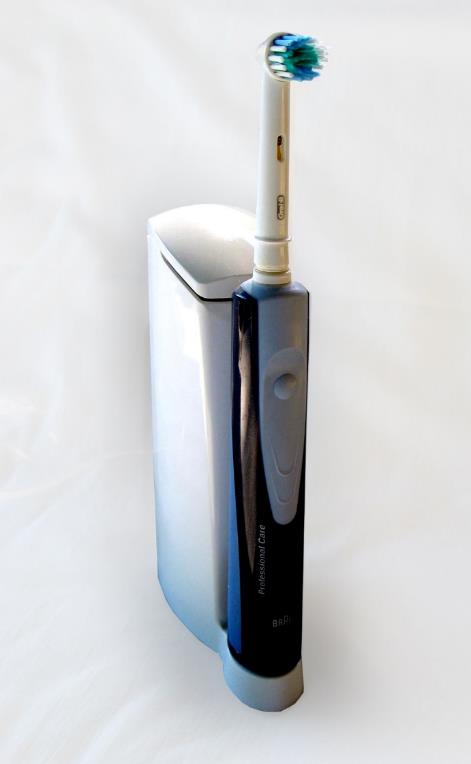 The look/ appearance protected by design rights
The technology protected by the patents
TV adverts by copyright
The brand name protected by trade mark rights
[Speaker Notes: Images:
https://upload.wikimedia.org/wikipedia/commons/c/c5/Electrical_toothbrush_20050717_001.jpg 
https://upload.wikimedia.org/wikipedia/commons/d/d5/Electric_Toothbrush_Head_%2811694299396%29.jpg]
How could you protect your design?
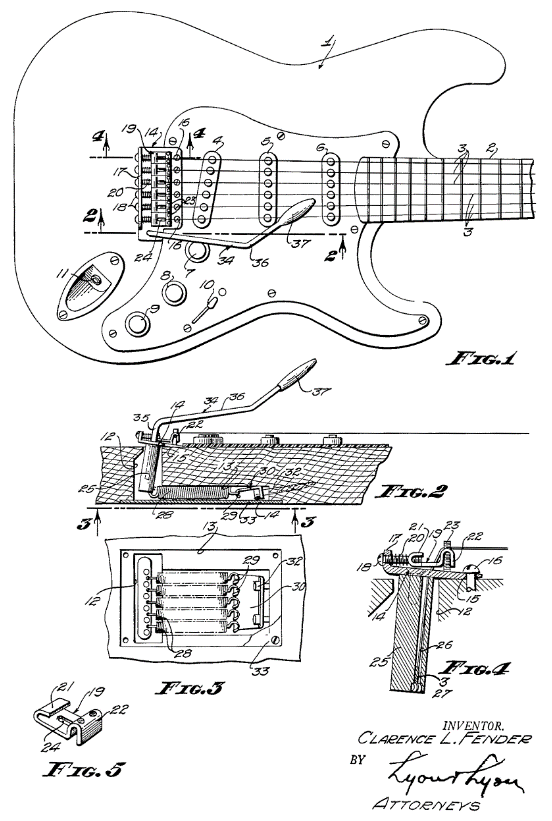 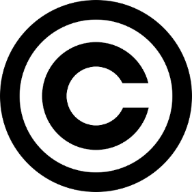 Patents										Copyright



Trade marks								Registered designs
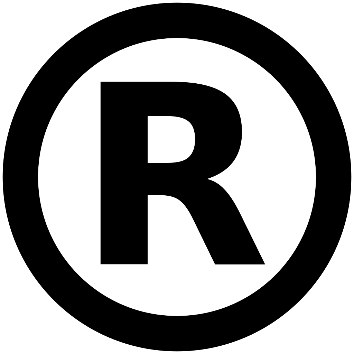 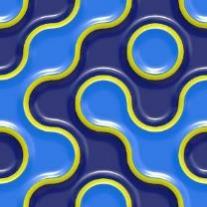 [Speaker Notes: Pattern picture - https://cdn.pixabay.com/photo/2015/10/24/19/42/pattern-1004855_960_720.jpg 
All others are from previous slides.]
Patent, Copyright, Registered design or Trade mark?
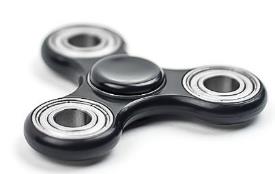 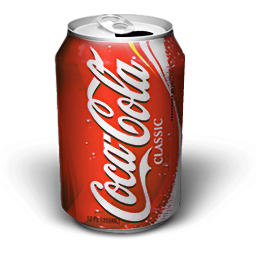 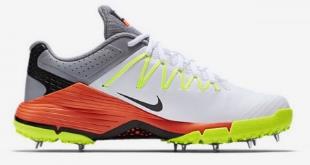 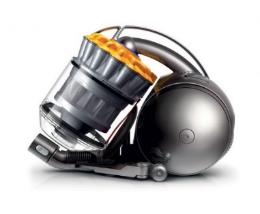 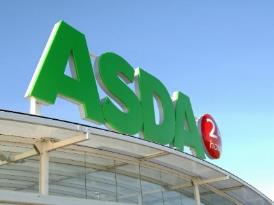 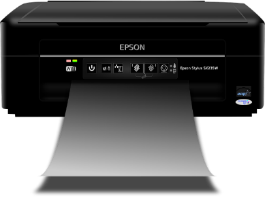 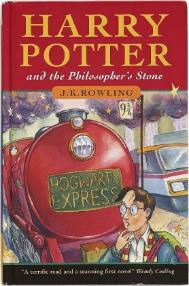 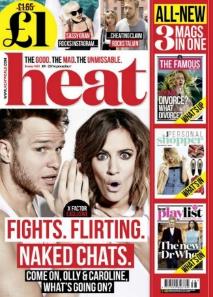 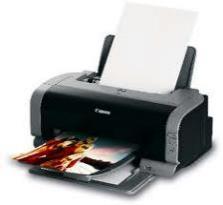 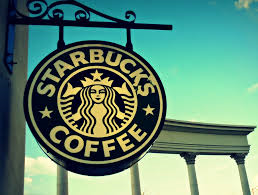 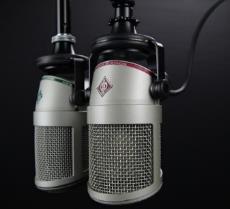 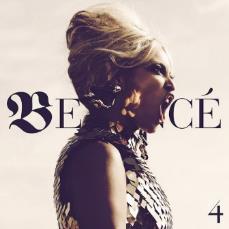 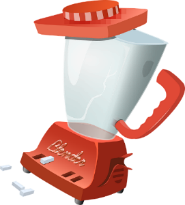 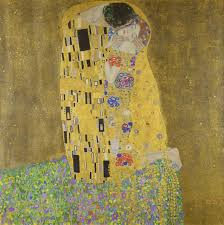 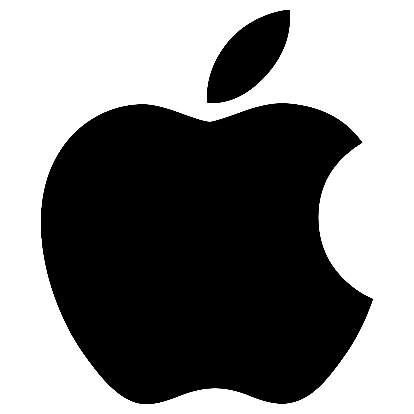 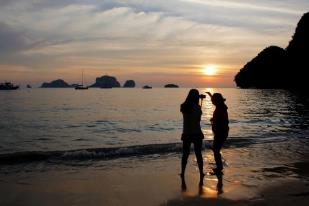 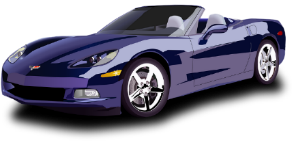 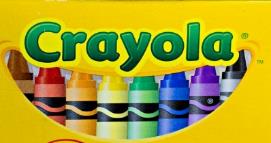 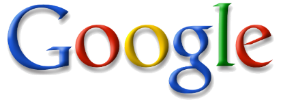 [Speaker Notes: Students to decide which image matches which IP…

Coke –
http://www.clker.com/clipart-302623.html 
Asda – 
http://www.independent.co.uk/news/business/comment/asda-searches-for-crumbs-of-comfort-as-sales-continue-to-fall-a7743236.html 
Dyson
http://multiwebdirectory.info/new/dyson-dc37.htm 
Trainer
http://nikeshoes.razul.net/champs-nike-shoes/ 
Heat magazine
http://www.standard.co.uk/showbiz/celebrity-news/x-factor-s-caroline-flack-reveals-she-fancied-olly-murs-who-says-she-is-the-perfect-girlfriend-a2947316.html 
Harry Potter
http://www.independent.co.uk/arts-entertainment/books/news/how-to-tell-if-your-old-copies-of-harry-potter-are-worth-up-to-40000-a6897756.html 
Food mixer – 
https://cdn.pixabay.com/photo/2014/12/21/23/29/mixer-575443_960_720.png 
Crayola - http://farm6.staticflickr.com/5517/9235155456_b50aecd7f9_z.jpg 
Beach photo – https://cdn.pixabay.com/photo/2016/02/24/22/27/sunset-1220925_960_720.jpg  
Car - https://cdn.pixabay.com/photo/2013/07/12/13/21/sports-car-146873_960_720.png 
Printer - https://cdn.pixabay.com/photo/2013/07/13/13/32/printer-161063_960_720.png 
Fidget spinner - https://static.pexels.com/photos/422292/pexels-photo-422292.jpeg 
Art - https://upload.wikimedia.org/wikipedia/commons/4/40/The_Kiss_-_Gustav_Klimt_-_Google_Cultural_Institute.jpg 
Radio broadcast - https://cdn.pixabay.com/photo/2015/05/18/17/20/microphone-772577_960_720.jpg 
Beyonce - https://c1.staticflickr.com/3/2059/5765878735_7ddc33396c_z.jpg]
Extra activities to consolidate learning
Explain why the choice of colour is important to the design of a children’s lunchbox. (2) __________________________________________________________________________________________________________________________________________________________________________________________________________________________________________________________


Explain how laws affect the use of well known TV or film characters when designing products. (4) ______________________________________________________________________________________________________________________________________________________________________________________________________________________________________________________________________________________________________________________________________________________________________________________________________________________________________________________________________________
Question A
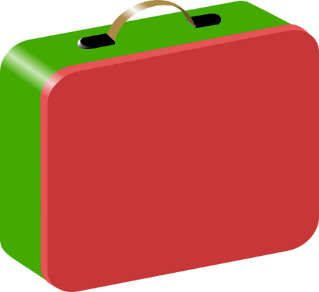 Fig 1
Fig 1 shows a child’s lunchbox.

Many lunchboxes are made in different shapes, using different colours and decorated using well known TV or film characters.

Give two reasons why manufacturers use well known TV or film characters to decorate products aimed at children. (2)
a.__________________________________________________________________________________

b.__________________________________________________________________________________
[Speaker Notes: Image:
Lunchbox - https://cdn.pixabay.com/photo/2012/04/26/10/36/lunchbox-41973_960_720.png]
Question A: Example answers
Q1.
Appeal to children.
Easily recognisable.
Makes the child put pressure on the parent/guardian to buy it for them – a good marketing strategy.
Makes children want a new product e.g. a lunchbox with the latest character on even if the old lunchbox still functions – increases sales.

Q2.
Primary colours tend to appeal to children as they are bright and bold.
Colours can sometimes be stereotyped e.g. blue for boys, pink for girls.  A boy may not want a product in pink.
Certain colours are recognisable with certain children’s characters such as Dennis the Menace with black and red – this will appeal to certain children and the latest fad.

Q3.
Copyright protects the use of well known TV or film characters when designing products. If for example, a company wanted to use an image of Winnie the Pooh on the front of their lunchbox then they would have to get permission from the designers/company (Walt Disney) that own the copyright protection to those characters/photos. This would nearly always include a payment to the company. If they did not get permission, then Walt Disney would have every right to sue them through the misuse of copyright.
Name two other products that use smart materials. (2) a.___________________________________________________________________________________b.___________________________________________________________________________________



Explain, using an example, how smart materials have evolved the design of household products. (4) ______________________________________________________________________________________________________________________________________________________________________________________________________________________________________________________________________________________________________________________________________________________________________________________________________________________________________________________________________________
Question B
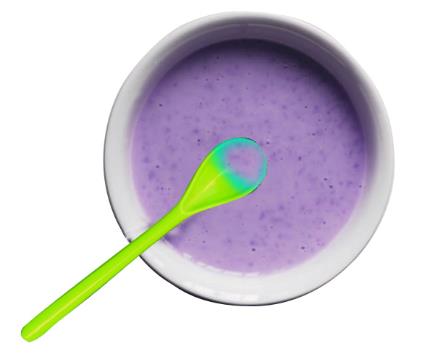 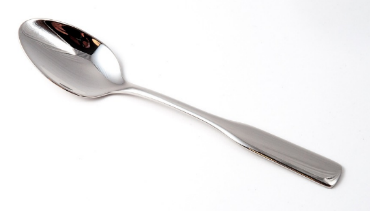 Fig 1
Fig 2
Fig 1 shows a traditional metal spoon
Fig 2 shows a modern thermochromic spoon


Describe the changes that will happen to the thermochromic spoon if the food is too hot. (2)
_____________________________________________________________________________________________________________________________________________________________________________________________________________
[Speaker Notes: Images:
Spoon - https://cdn.pixabay.com/photo/2014/12/02/14/49/teaspoon-554065_960_720.jpg]
Question B: Example answers
Q1.
The spoon would change from its original colour (e.g. green) at room temperature, to a different colour (e.g. blue) when the temperature is too hot. When the spoon returns to room temperature, then the spoon would return to its colour (e.g. green).

Q2.
Colour changing kettles, sunglasses that change colour in sunlight, colour changing nail varnish, shape memory glasses, polymorph orthopaedic aids, self healing concrete walls etc.

Q3.
Shape memory polymers are an example of a smart polymer that have been used to glasses. This means that if you sit on these type of glasses you will not break them as they will return to their original shape.  This is really useful for long sighted people who do not wear their glasses all of the time as they are prone to putting them down wherever they are such as on the sofa. Children and adults could easily sit on them and accidently bend them out of shape – but this would not happen with shape memory glasses. This means that the product life is longer and less repairs are needed; this would appeal to customers and they maybe more willing to spend extra money on this technology.
Explain how companies could stop other businesses copying their logo. (2) __________________________________________________________________________________________________________________________________________________________________________________________________________________________________________________________


Discuss, using an example, the importance of labels and symbols in the safety of products. (4) ______________________________________________________________________________________________________________________________________________________________________________________________________________________________________________________________________________________________________________________________________________________________________________________________________________________________________________________________________________
Question C
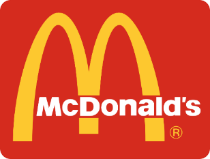 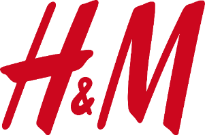 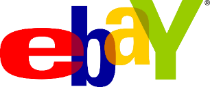 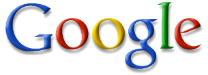 Fig 1
Fig 1 shows examples of company logos.


Name two features of a logo that make them easily recognisable. (2)
a._________________________________________________________________________________

b._________________________________________________________________________________
Question C: Example answers
Q1.
Colours, shape, type font, positioning of letters, size of letters, shading.

Q2.
Could apply for a trade mark for the logo – this would protect the logo for up to 10 years and the trade mark would be recognisable with a letter ‘R’ in a circle. They could then sue a company who tried to copy their logo.

Q3.
Labels could include health and safety instructions on how to use a product safely. For example on a child’s toy, it would be useful to have instructions on how to use so that the parent/guardian knows how to use/not use the product – for example certain parts may be a choking hazard. This could be shown through the symbol with a cross through a baby and the numbers 0-3. The company would be wise to also have the product tested against BSI and CE standards as this quality assures the product for the safety of the customer. This is important not only for the family using the product but to also protect the company in case of an accident happened through the  misuse of a product – the company could claim that they had taken preventative measures through instructions to prevent such accidents.
Explain a reason why an ice scraper may be needed other than to scrape ice off a vehicle. (2) __________________________________________________________________________________________________________________________________________________________________________________________________________________________________________________________


Discuss the intellectual property that an innovative design for an ice scraper might need. (4) ______________________________________________________________________________________________________________________________________________________________________________________________________________________________________________________________________________________________________________________________________________________________________________________________________________________________________________________________________________
Question D
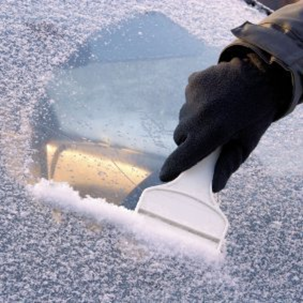 Fig 1
Fig 1 shows a vehicle ice scraper.

There’s a variety of different ice scraper designs available to purchase in high street stores.


Name two different stakeholders that may have an interest in the ice scraper. (2)
a.________________________________________________________________________________

b.________________________________________________________________________________
Question D: Example answers
Q1.
Car owners, taxi firm owners, high street stores, children who scrape the vehicles for their parents/ guardians etc.

Q2.
Visibility with ice on the car is reduced making it dangerous to drive. 
Speed – people need to get to work on time so ice scrapers help to decrease the time to get driving in very cold conditions.

Q3.
Trade mark for the name of the product, registered design for the way that the ice scraper looks, patent for an innovative design method which is different to others sold in the high street stores.  These methods of IP are extremely important to stop other people from stealing your fantastic idea and means that you will be rewarded for your hard work in creating a fantastic new design. It also means that customers will have less choice of similar products so are more likely to spend their money on your winning design.
Extra resources/links for teachers:
crackingideas.com/third_party/Business+Battle

crackingideas.com/teachingresources_hub

www.gov.uk/government/organisations/intellectual-property-office

www.copyrightservice.co.uk/copyright/p01_uk_copyright_law 

www.copyrightservice.co.uk/copyright/intellectual_property 



www.btha.co.uk/btha/lion-mark/ 

lioneggfarms.co.uk/

www.food.gov.uk/

www.youtube.com/watch?v=aTmRwuo2L5Q 

www.youtube.com/watch?v=utYw1NkM6is